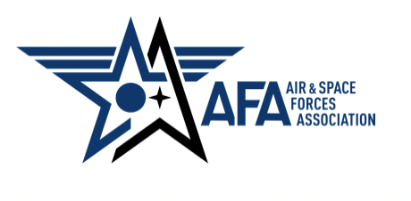 AFA Scholarships: 2025-2026Schriever Chapter – 147INFORMATION
$2,000 Scholarship Opportunity through the AFA; 2025-2026 academic year
Categories; (two to three $2000 scholarships in each category ($1000/semester))
Company Grade Officers 
Enlisted
Government Civilians
Winners will be selected based on:
Strength of their Air/Space Force and scholastic record (resume (including awards) and transcripts)
Supportiveness/Impact of their supervisor recommendation
Applicability of degree or certification program to AF mission
Financial need (considering other sources of financial aid, e. g., tuition assistance)
Application suspense:  27 June 2025
Applications can be found at: https://schriever.afa.org/scholarships/ or from the Base Education office.
AFA Scholarships: 2025-2026Schriever Chapter – 147INSTRUCTIONS
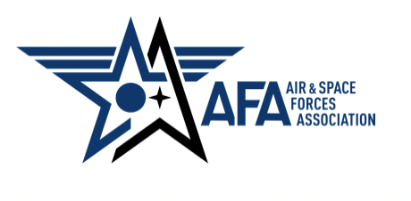 Submit the following to Mr. Derrick Kerr at the Base Education Office (email)

One-page Scholarship Application (from AFA, Schriever Chapter website)
A standard Air Force/Space Force résumé no longer than two pages. Include duty history, awards, and volunteer/community activities with dates.
Transcripts for the degree in progress (if you are a first term/new student, submit proof of enrollment)
Proof of Enrollment (only if you are a first term/new student and don’t have transcripts)
A Letter of Recommendation from your Commander/Supervisor (O-5 level or above) - no more than one page

Submit four items as part of Application Package:  #1, #2, #5, and either #3 or #4.

Application Package must be submitted by 27 June 2025